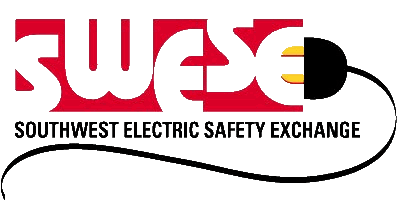 2018 Year End
Safety Statistical Review

131th SWESE Conference
April 23-25, 2019
San Antonio, TX
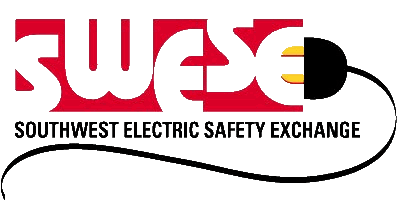 SouthWest Electric Safety Exchange (SWESE)
15 of 15 Companies Reporting

Employee Count		73,601
Hours Worked			148,980,993

An average of 2024hrs per employee
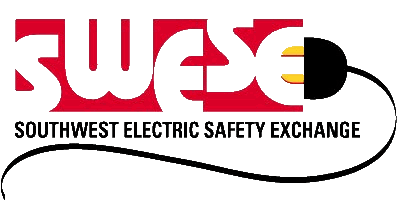 SWESE Statistics                 5 Year Comparison     OSHA REC
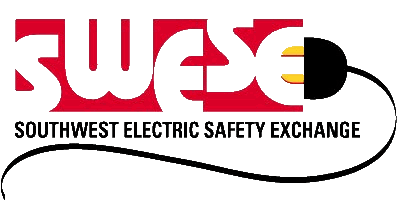 SWESE Statistics5 Year Comparison      By Rate
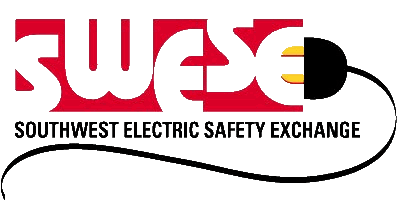 SWESE Statistics5 Year Comparison Fatalities
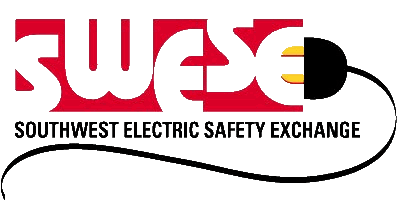 SWESE Statistics 5 Year Comparison Electric Shock
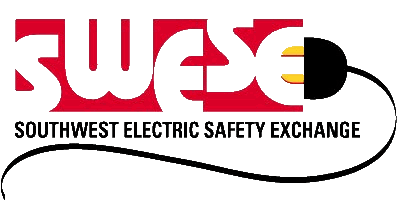 SWESE StatisticsTransmission & Distribution
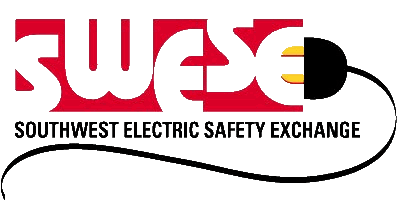 SWESE Statistics                                      T&D   OSHA REC
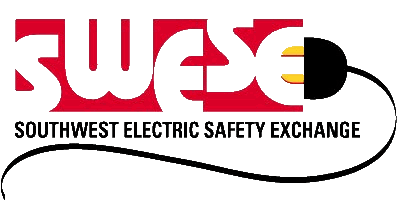 SWESE StatisticsSupport Services
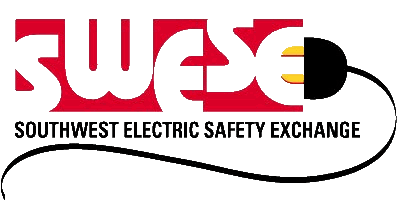 SWESE Statistics                     Support Services  OSHA REC
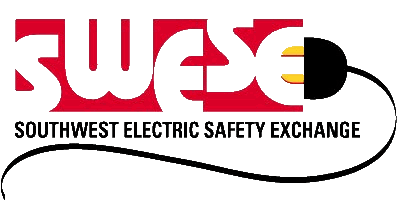 SWESE StatisticsEnergy Production
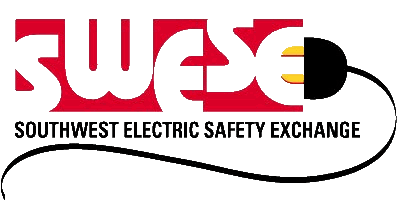 SWESE Statistics                      Energy Production   OSHA REC
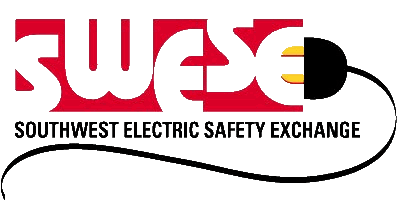 SWESE Incident  Rates10 Year Comparison
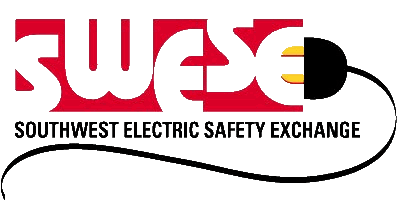 SouthWest Electric Safety Exchange (SWESE)
15 of 15 Companies Reporting

Vehicle Count			~27,004
Miles Driven			316,481,526
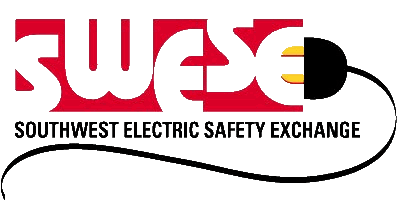 SWESE Statistics 5 YearVehicle Accident Comparison
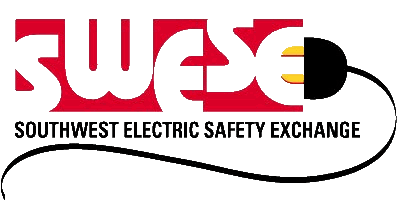 SWESE StatisticsVehicle Accidents
Vehicle Incident Rate (per million miles driven)
2017	 4.84
2018 	 3.13

Incidents per 100 vehicles:
2017 	4.39
2018  	2.39
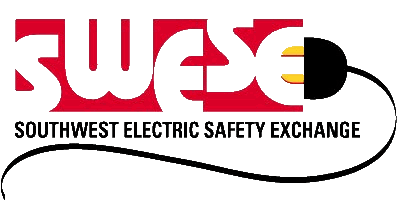 SWESE StatisticsVehicle Accidents Total Backing
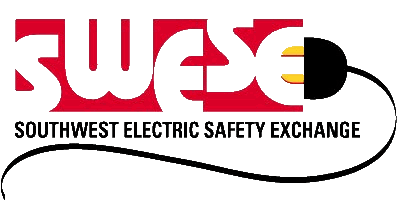 SWESE StatisticsVehicle Accidents Total Backing
From January 1, 2018 to December 31, 2018
22% of all vehicle   incidents were due to
BACKING.
32% increase in backing accidents
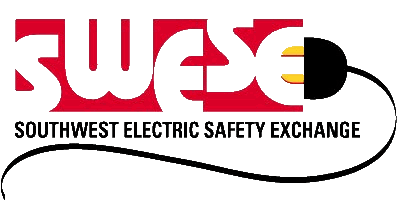 SouthWest Electric Safety Exchange (SWESE)
2018 Year End
Safety Statistical Review

“OUR BROTHER’S KEEPER”
Since August 24, 1950